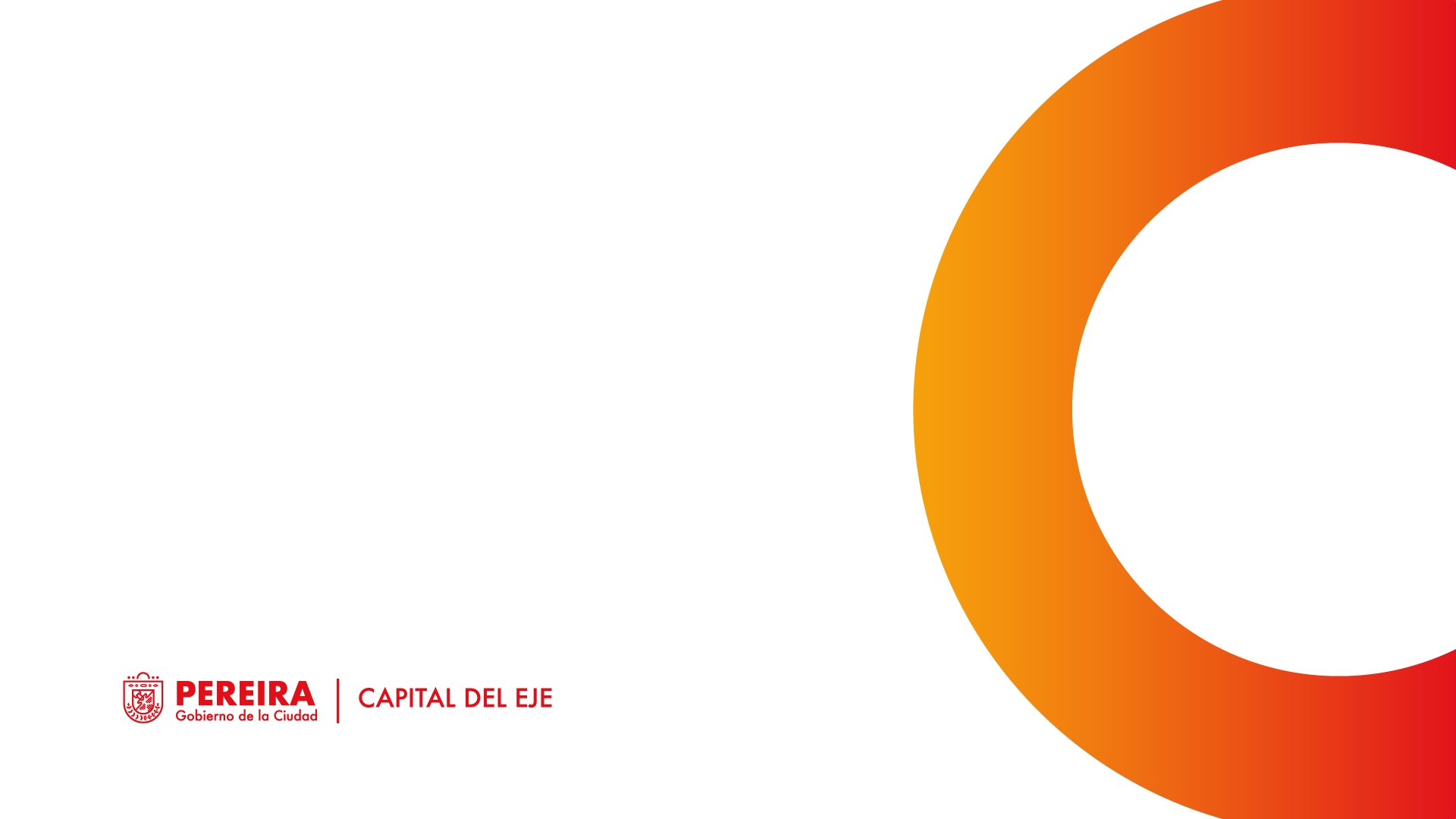 DIMENSIÓN VIDA SALUDABLE Y CONDICIONES NO TRANSMISIBLES
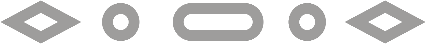 SECRETARÍA DE SALUD PÚBLICA Y SEGURIDAD SOCIAL
PRESENTACION ACTIVIDADES SALUD VISUAL Y AUDITIVA
GUSTAVO ADLFO GOMEZ MARQUEZ
ENFERMERO PROFESIONAL ESPECIALISTA EN ALTA GERENCIA 

Referente de la Ruta Salud Visual y Auditiva Secretaria de Salud y Seguridad Social Municipio de Pereira.
SALUD VISUAL Y AUDITIVA
Contribuir con visitas de asistencia técnica y/o seguimiento a planes de mejoramiento al 100% de las EAPB, priorizadas por la
Secretaria de Salud Pública y Seguridad Social para dar cumplimiento a los lineamientos nacionales para la salud visual y auditiva como respuesta integral a promover el acceso y abordaje efectivo de los usuarios.
VISITAS ASISTENCIA TÉCNICA EAPB

Aplicación de formato lista de chequeo con lineamientos de la circular 001 y mitología GAUDI 
Presentación de lineamientos técnicos res 3280 y circular 001.
Validación de registros y soportes en las EAPB.
Estas actividades se desarrollan tanto de forma virtual como presencial, con mayor frecuencia de forma presencial, a todas las EAPB del municipio de Pereira, el soporte de estas actividades se realiza por medio de actas de visita, registro fotográfico y listados de asistencia o formatos de lista de chequeo en el caso de seguimiento a las HC y seguimiento a PM.
SALUD VISUAL Y AUDITIVA
VISITAS ASISTENCIA TÉCNICA A IPS 
Se realiza presentación de los lineamientos técnicos y la normatividad vigente.

Se realiza seguimiento a los planes de mejora y se dan indicaciones al respecto

Se hace revisión de historias clínicas, aplicando formato lista de chequeo.
Estas actividades se desarrollan tanto de forma virtual como presencial, con mayor frecuencia de forma presencial, a todas las IPS del municipio de Pereira, el soporte de estas actividades se realiza por medio de actas de visita, registro fotográfico y listados de asistencia o formatos de lista de chequeo en el caso de seguimiento a las HC y seguimiento a PM.
Contribuir con visitas de Asistencia técnica y/o
seguimiento a planes de mejoramiento al 100% de las IPS públicas y privadas, priorizadas
por la Secretaria de Salud Pública y Seguridad Social para dar cumplimiento a los
lineamientos nacionales para la salud visual y auditiva como respuesta integral a promover
el acceso y abordaje efectivo de los usuarios.
Realización de análisis de salud mediante las plataformas de registro y control de la secretaria de salud SISAP, DANE.

Acompañamiento a las brigadas de salud y diferentes actividades programadas por la dimensión.
Asistencia en el registro, pedagogía, y actividades de información Proción de las estrategias de salud y detección temprana de factores de riesgo en los programas de salud visual y auditiva, riesgo cardiovascular del municipio de pereira
Apoyar los requerimientos técnicos, operativos y administrativos
como actualización del estado de salud a nivel de la salud visual y auditiva, informes de
gestión, e ingreso de las actividades realizadas en el sistema establecidos por la secretaría de salud y los demás que le sean requeridos dentro de la línea de trabajo de salud visual y auditiva
DIFICULTADES PRESENTADAS
Hasta la fecha para la ejecución de estas actividades se han presentado las siguientes dificultades:

En algunas ocasiones las Entidades requieren reprogramación de las actividades y esto puede ocasionar alteraciones en la programación de las agenda.
La rotación del recurso humano en las entidades de salud limita la continuidad de los proceso.
Se hace necesario tener un mejor proceso de comunicación e interacción entre los equipos de asistencia técnica y el equipo de la dimensión crónicos
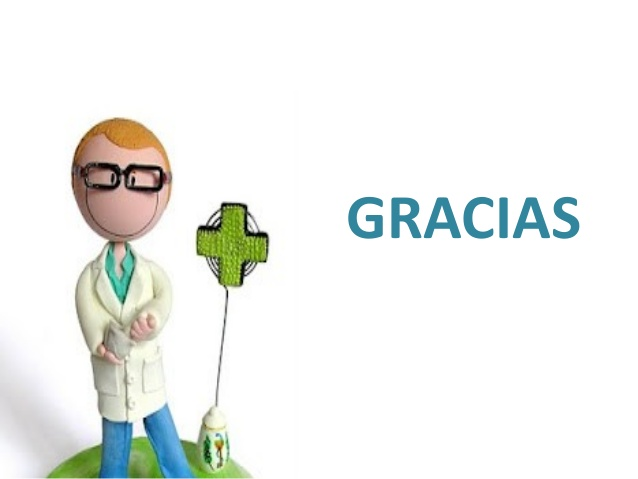 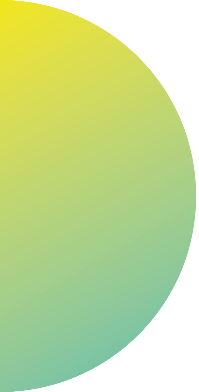